Beyond Big Brother: A Proactive Approach to Online Course Evaluation
Kelly Winchell, josh Ruggiero, sherri strobel, dr. sherry scanlon
WELCOME
Sheryl Scanlon, Ed.D.
Sherri Strobel, M.Ed., DCC
Ed.D. Argosy University
M.S. Wilmington University
B.S. Neumann University
25+ years in business 
12 years teaching at WU
M.Ed. Wilmington University
B.A. Elizabethtown College
Distance Credentialed Counselor certification
School Counseling Certification in NJ
Academic Advisor at WU for 5 years
3 years teaching at WU
Josh Ruggiero, M.S.
Kelly Winchell, M.Ed.
M.S. Delaware State University
B.S. Wilmington University
5 years Admissions/Athletic Associate at WU
9 years as College Coach
8 years teaching at WU
M.Ed Wilmington University
B.S. Wilmington University
7+ years as an Instructional Designer
8 years teaching elementary school
1 year teaching at WU
Who is Wilmington University
“Everyone should have the opportunity to earn a college education”
- Dr. Jack Varsalona
Wilmington University President
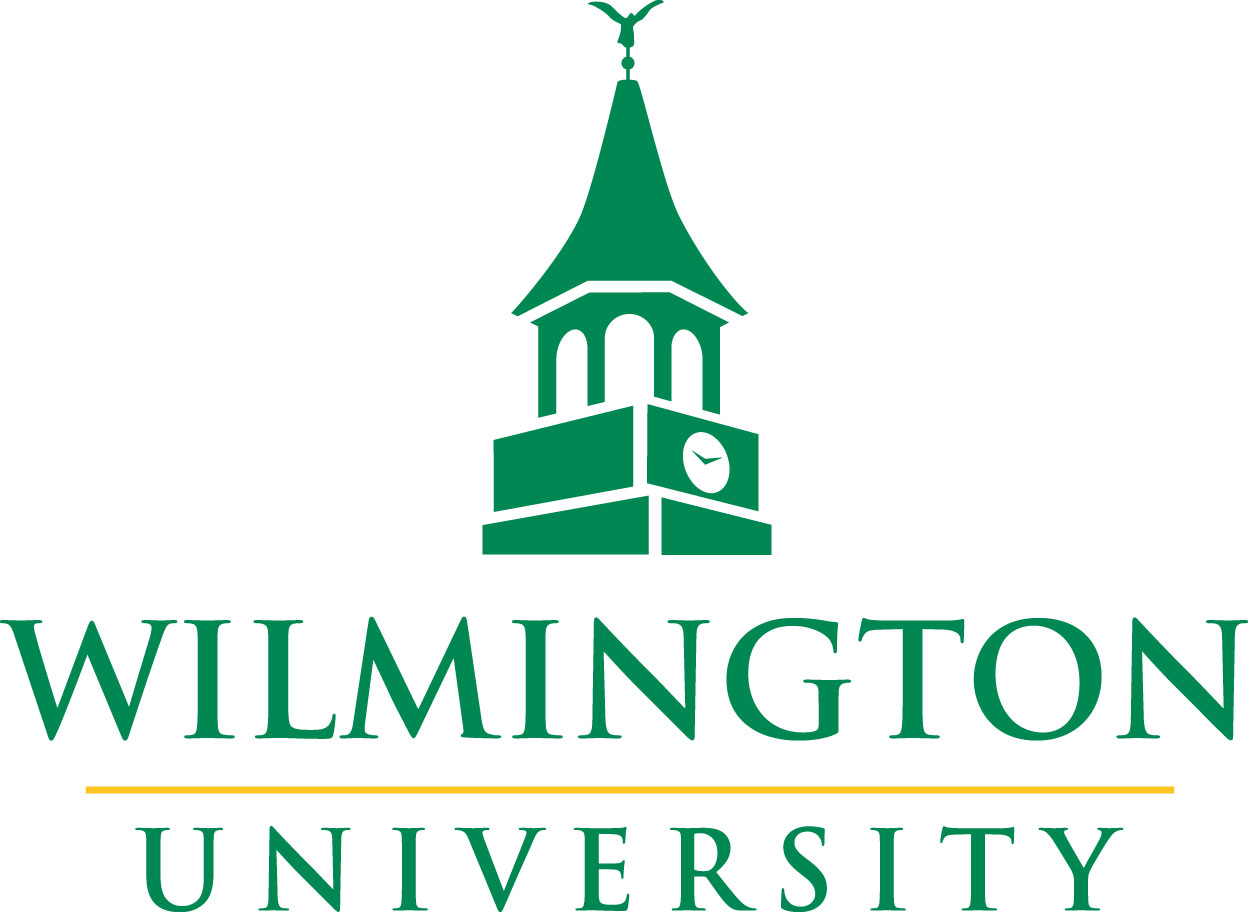 Who is Wilmington University
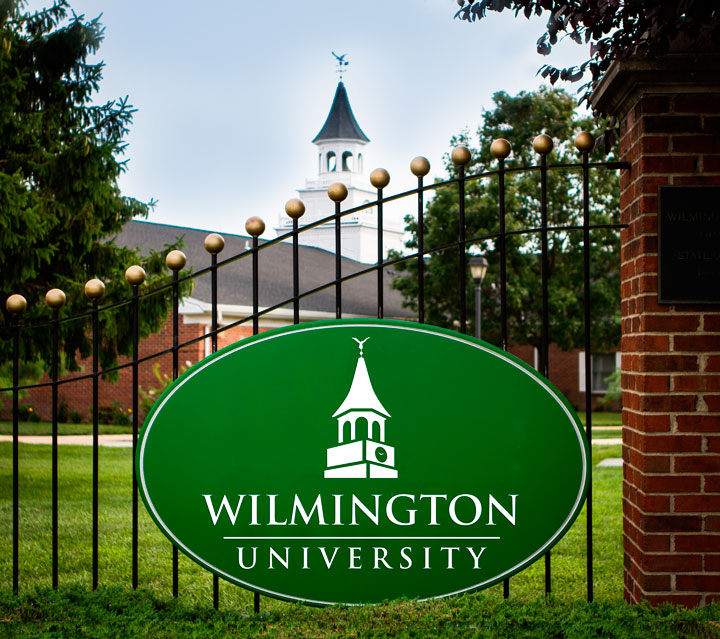 Private, Non-Profit
 Fully Accredited by Middle States Commission on Higher Education
 Career Oriented Programs
 Undergraduate, Graduate and Doctorate
 1,601 Faculty trained to teach Online Courses (2,259 active faculty overall)
Who is Wilmington University
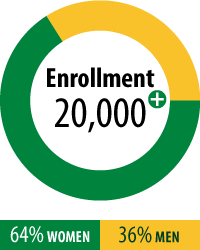 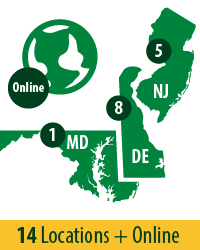 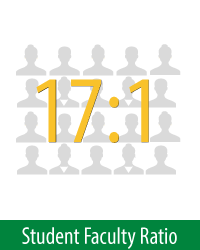 Wilmington University Online
Top 10 Best Online Colleges 2015 according to BestCollegeReviews.org 

Multiple Blackboard Exemplary Courses Designed

Ranked #2 “Technologically Savvy” Schools in 2014 according to  OnlineSchoolsCenter.com

2014 ranked 3rd fastest growing nonprofit university in America 2015 by The Chronicle of Higher Education.
What Online Learning Means to WilmU
Since 2011
218%
359%
Students Enrolled 100% Online
Online Learning Enrollment
Online Coordinator Role
Course Evaluations
(Quality)
Teaching Expectations Guide
Defines and articulates the expectations for all Wilmington      University instructors
 Expectations are based on best practices in Online Learning
 Document created by the Office of Academic Affairs at Wilmington University
 Distributed to the faculty and available on our website
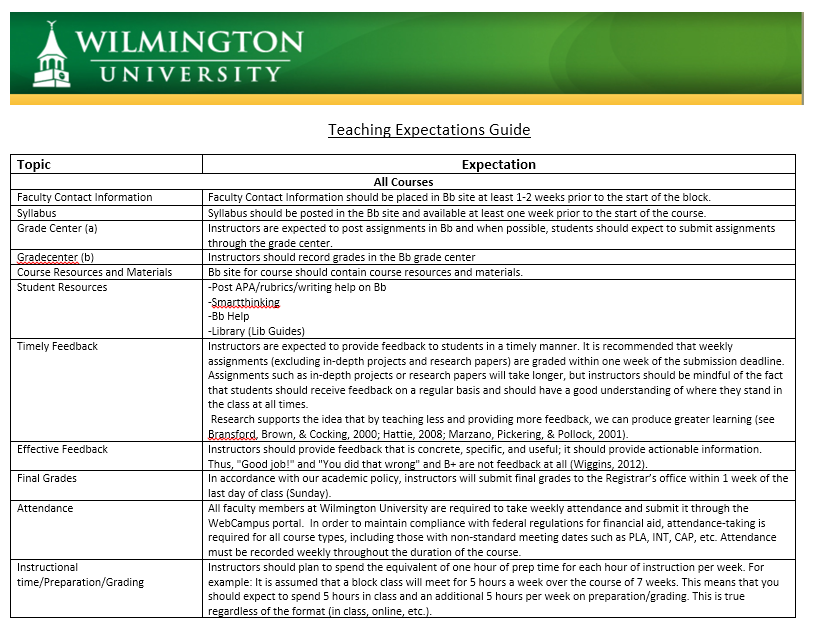 Observations of Online Courses
Announcements
 Syllabus/Faculty Contact Information
 Grade Center
 Videos = Kaltura/Collaborate Sessions
 Feedback
 Reviews provide a “snapshot” of each course. (Before the start of course / midpoint / weekly – structured to meet the needs of the Chair)
 High Tech / High Touch
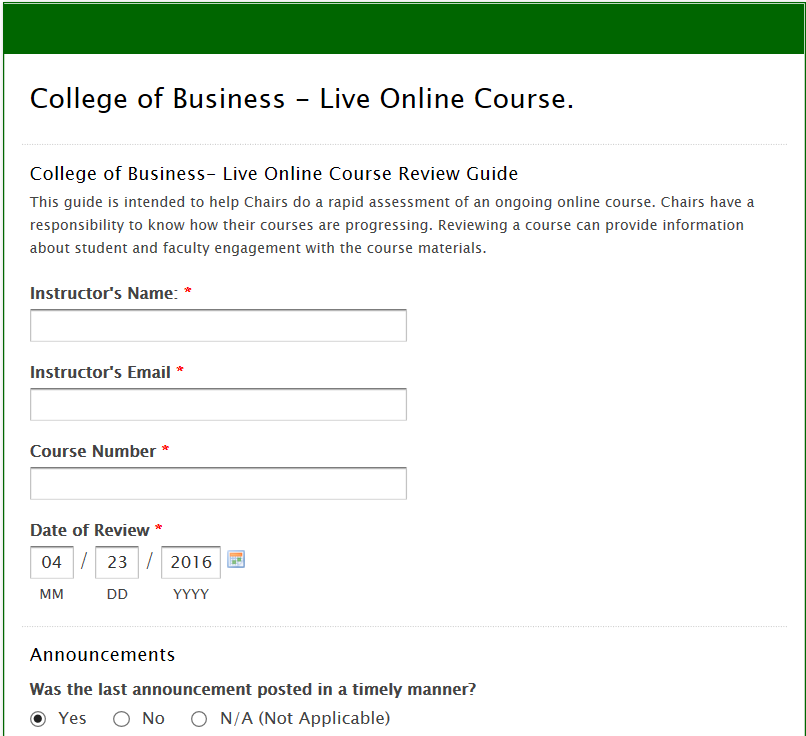 Link to Wufoo Form
How do we use this information?
Course Evaluations
(Quality)
Additional Responsibilities
Mentoring
Chairs
Online
Coordinator
New Hires
Course Development
Adjuncts
TechTools used by Online Coordinators
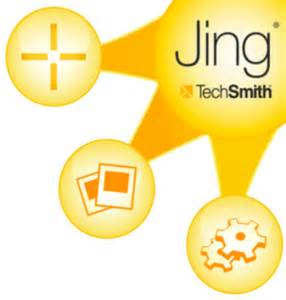 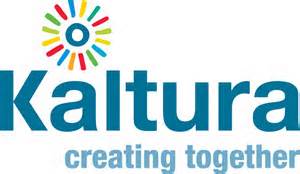 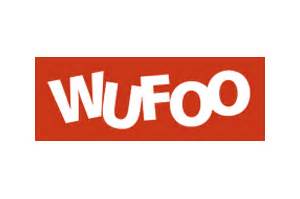 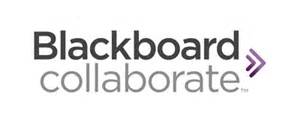 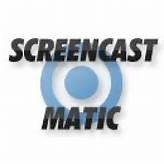 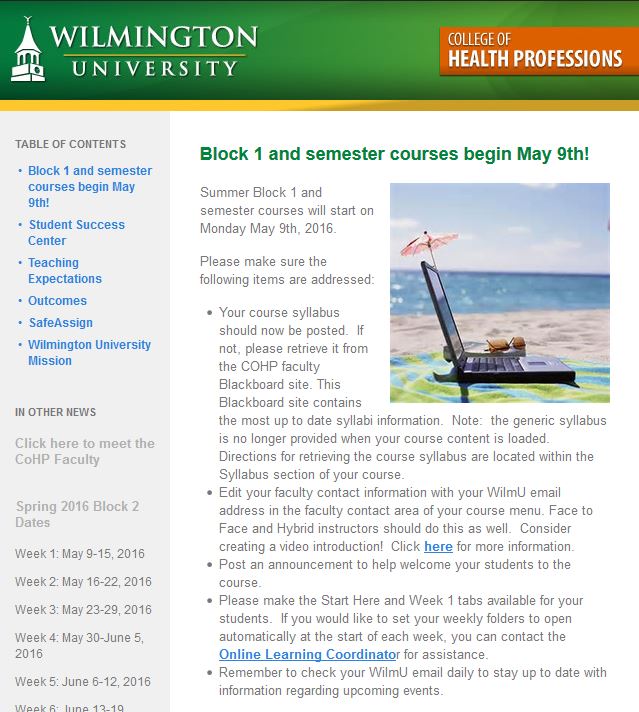 Video Tools
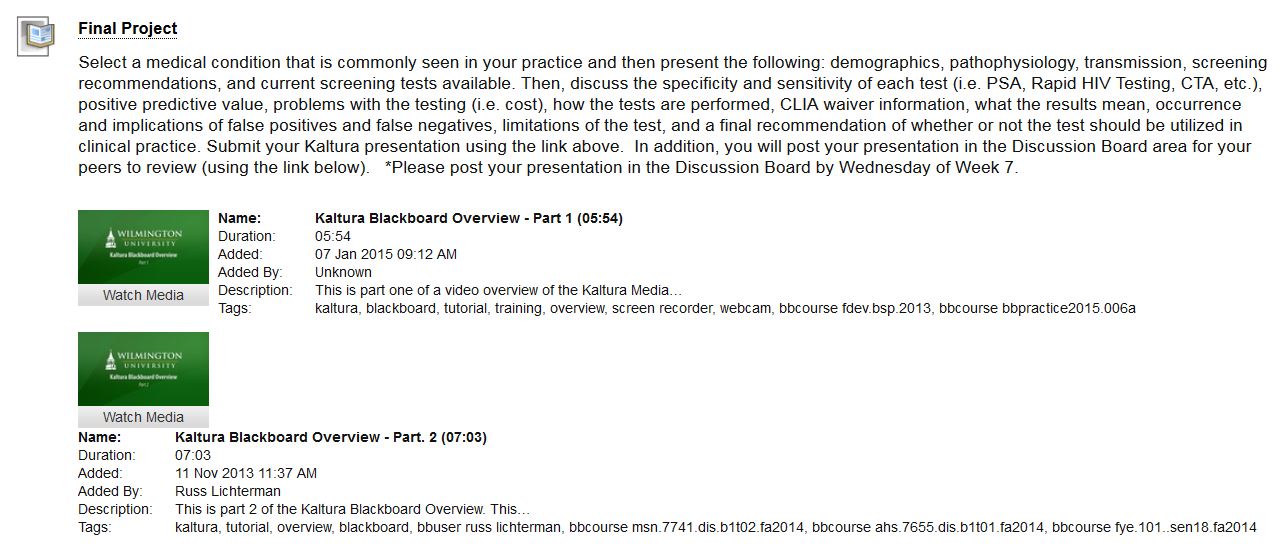 Blackboard Collaborate
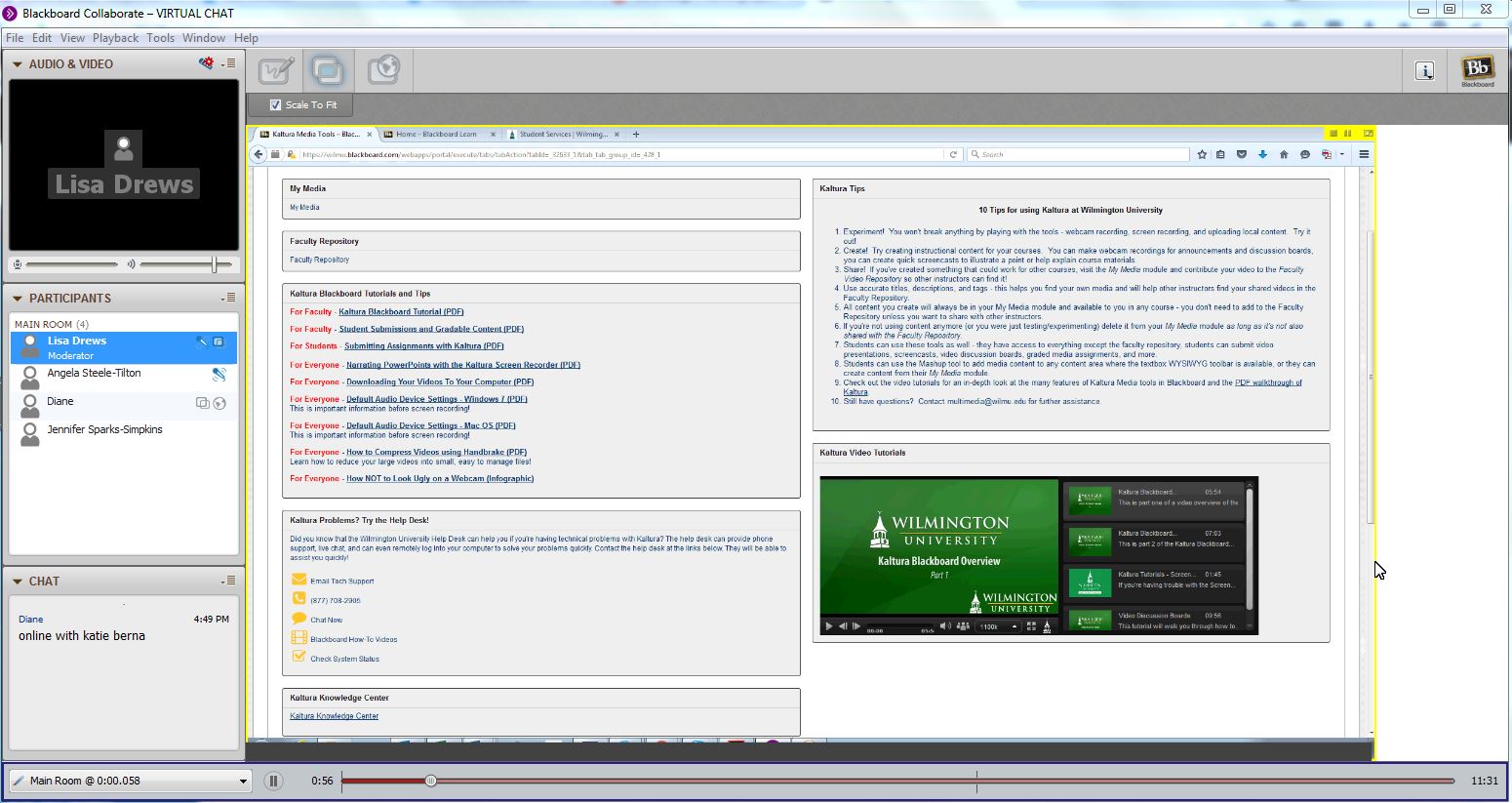 Our Purpose
Supporting our Adjunct Instructors
Supporting our Adjunct Instructors
Ensuring Quality Courses for our Students
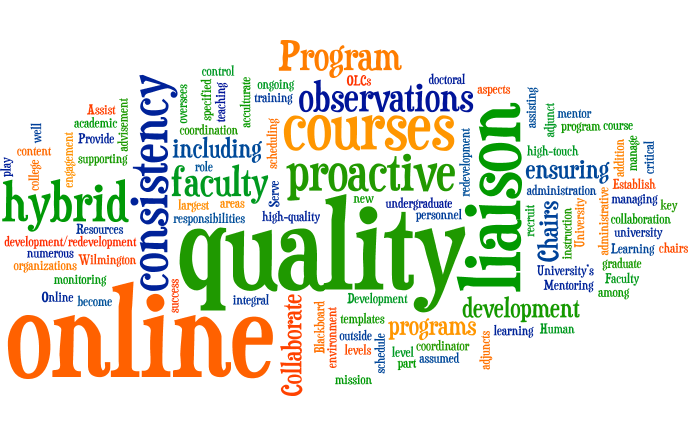